Types of IMFs
Get KCQ and Target set up!
INTER molecular forces (forces between neighboring molecules)
London       <  Dipole-dipole   <    HydrogenDispersion                                           bonding
WEAKEST
STRONGEST
“Van der Waals Forces” are London Dispersion Forces and Dipole-Dipole Forces added together
INTER molecular forces (forces between neighboring molecules)
London       <  Dipole-dipole   <    HydrogenDispersion                                           bonding
WEAKEST
STRONGEST
“Van der Waals Forces” are London Dispersion Forces and Dipole-Dipole Forces added together
London Dispersion Forces
VERY WEAK and TEMPORARY!!!!
Caused by temporary unequal electron distribution that makes weak and temporary dipoles.  Also called “instantaneous dipole”
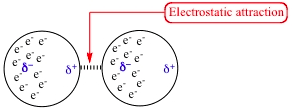 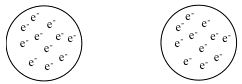 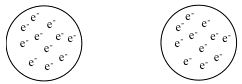 Example I2
London Dispersion Forces Continued…
EVERYTHING HAS LONDON DISPERSION FORCES BECAUSE EVERYTHING HAS ELECTRONS!
Bigger molecules will have more LDFs – more places to get temporary unequal electrons
C8H18 will have more LDFs than C3H8
Dipole - Dipole
ONLY OCCURS IN POLAR MOLECULES
Partially negative portion of one polar molecule attracted to Partially positive portion of the second polar molecule
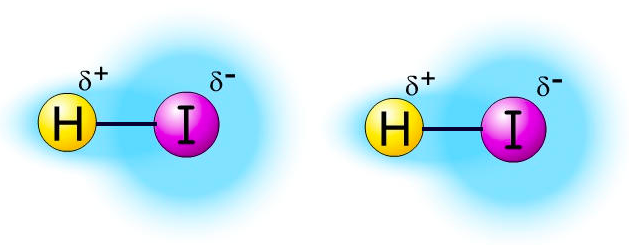 Example:  2 molecules of HI
Hydrogen Bonding
A TYPE OF DIPOLE-DIPOLE!(Strongest Kind of IMF!)
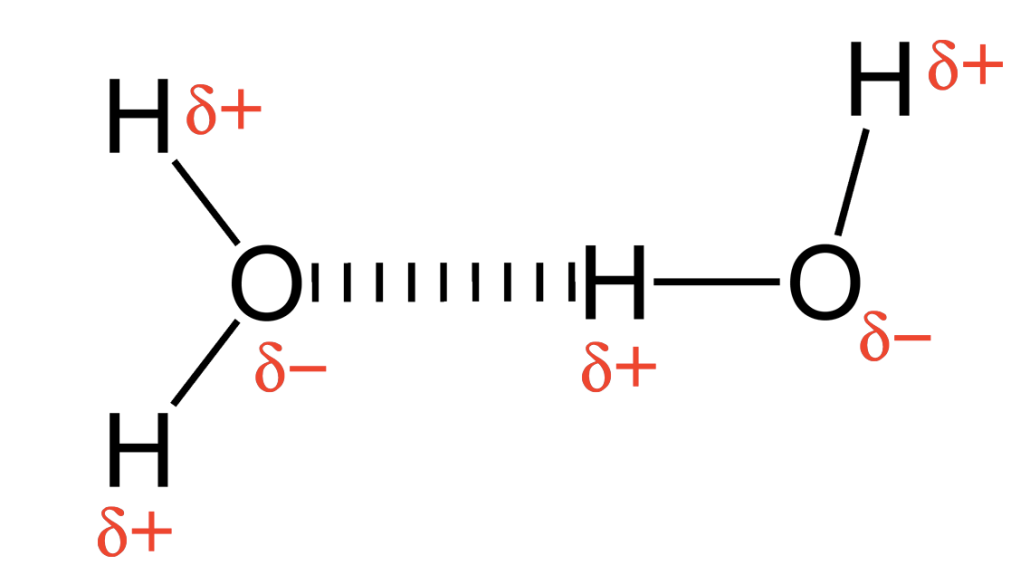 :
Must have:“H-NOF:”
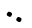 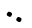 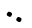 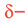 ATTRACTION BETWEEN:
Hydrogen end of an O-H, N-H, or F-H bond
the partially negative part of a lone pair on an N, O, or F, atom
-
+
NO
Is the molecule polar?
YES
London Dispersion Forces(ONLY)
Does the molecule have any of the following bonds:H-N       H-O
       H-F
WITH LONE PAIR(S)!
NO
Dipole-Dipole (and London dispersion)
YES
Hydrogen Bonds (and Dipole-Dipole and London dispersion)
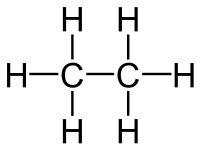 Non-polar

Only option is London Dispersion Forces!
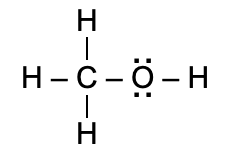 Polar

Has “H-NOF Lone Pair”

So it is an H-Bond
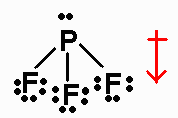 Remember that lone pairs on the center atom bend the molecule!

Polar

NO “H-NOF Lone Pair”

So it is Dipole-Dipole
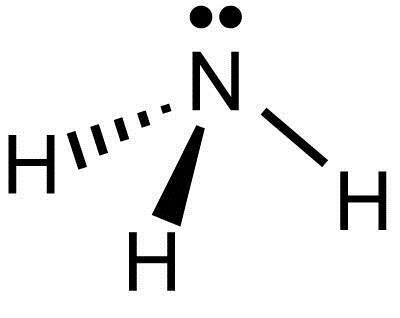 Remember that lone pairs on the center atom bend the molecule!

Polar

Has “H-NOF Lone Pair”

So it is an H-Bond!
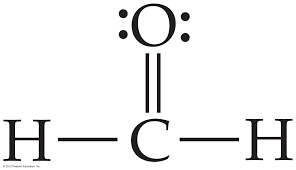 Careful! The formula was “chunked” to try and give you a hint!

Polar

NO “H-NOF Lone Pair”
The H is not connected 
to the oxygen!

So it is Dipole-Dipole!
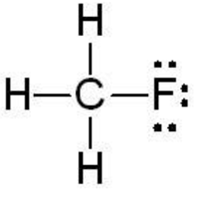 Polar

NO “H-NOF Lone Pair”
The F is not connected 
to the oxygen!

So it is Dipole-Dipole!
Crash Course – Liquidshttps://youtu.be/BqQJPCdmIp8
YouTube Link to Presentationhttps://youtu.be/NzUSb6QFaBk